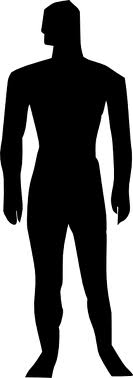 How Jesus InstructsThe Church
John 12:48
Ephesians 1:22-23
Jesus Sets Forth His Teaching
Jesus Sets Forth His Teaching
Matthew 16:13-20
Matthew 22:23-33
Sermon on the Mount
1 Peter 2:21
Apostles Used Same Method
Necessary Inference
Direct Statement
Approved Example
Acts 2:38
1 John 2:15
Galatians 5:24
Acts 20:7
Acts 11:26
Acts 10:28
Galatians 2:11-21
Method in PracticeActs 15
Direct Statement, vv. 16-17
Amos 9:11-12
Approved Example, v. 12
Paul & Barnabas worked miracles
Necessary Inference, vv. 7-10
Peter saw God pour the Spirit upon Gentiles
Conclusion? Jews & Gentiles saved by Gospel
Lord’s Supper
“Do this in remembrance of Me”
Every 1st Day of Week
1st Day of Week
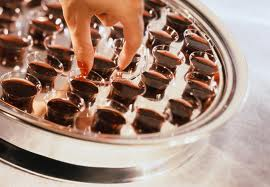 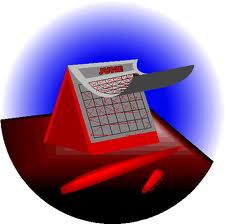 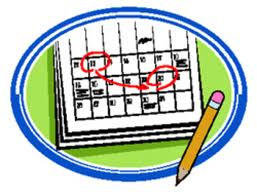 Direct
Command
Approved
Example
Necessary
inference
How Can The Following Be Authorized?
Sprinkling for Baptism
Instrumental Music in Worship
Roman Catholic Organization
Worship of Saints
Etc.
Conclusion
Colossians 3:17 – “And whatever you do in word or deed, do all in the name of the Lord Jesus, giving thanks to God the Father through Him.”
Matthew 7:21 – “Not everyone who says to Me, ‘Lord, Lord, shall enter the kingdom of heaven, but he who does the will of My Father in heaven.’”